个人礼仪  站姿与坐姿
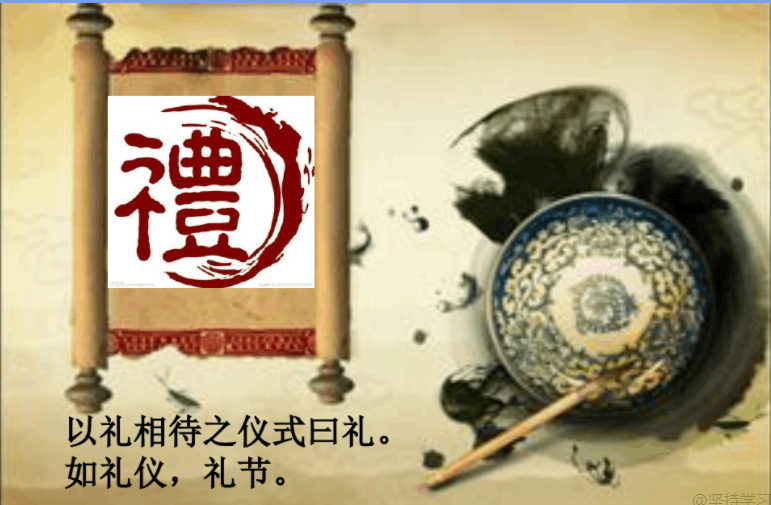 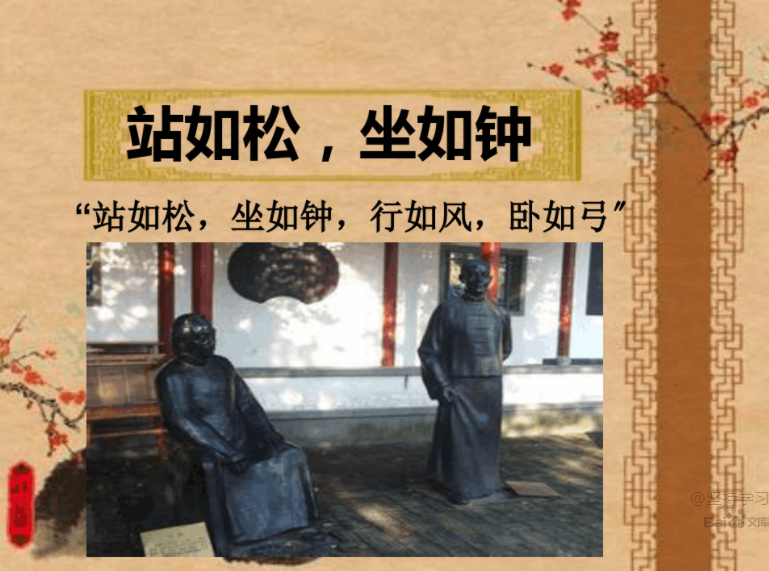 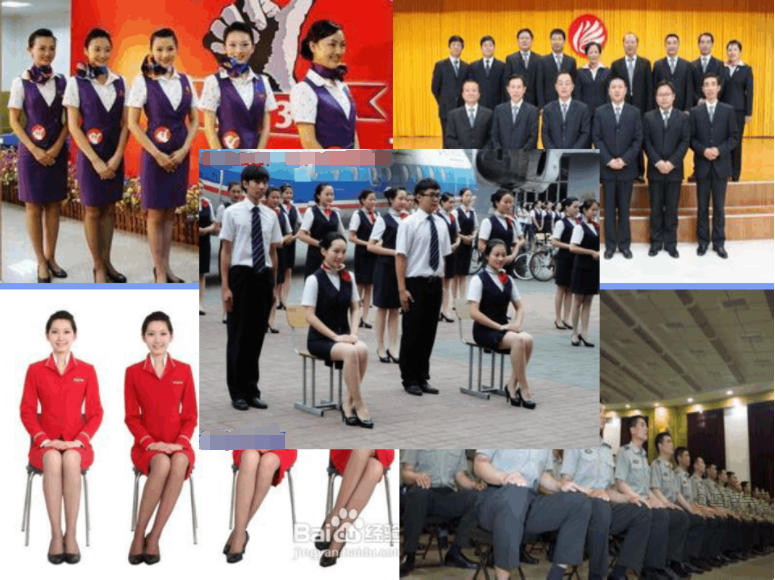 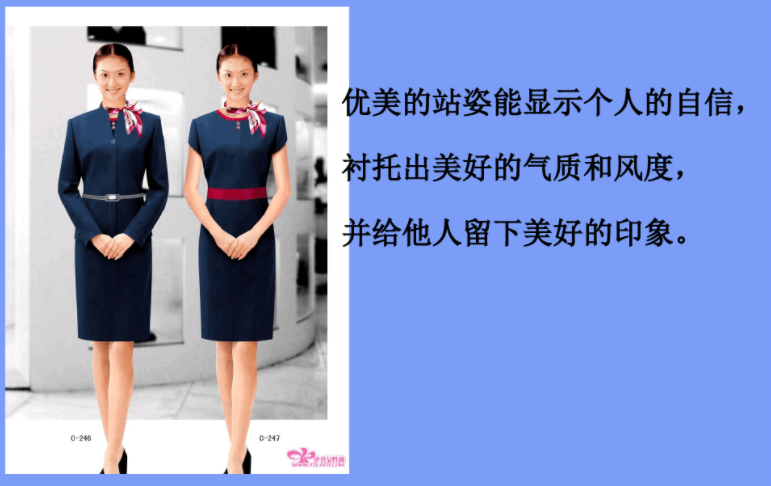 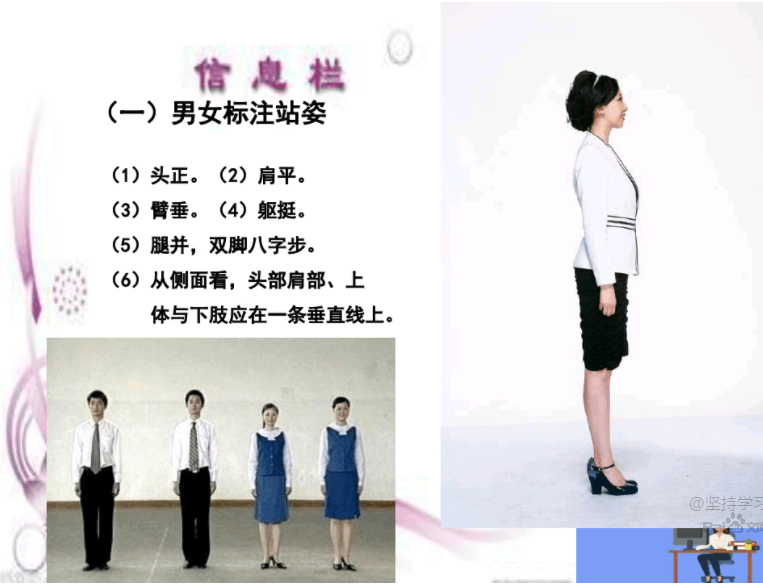 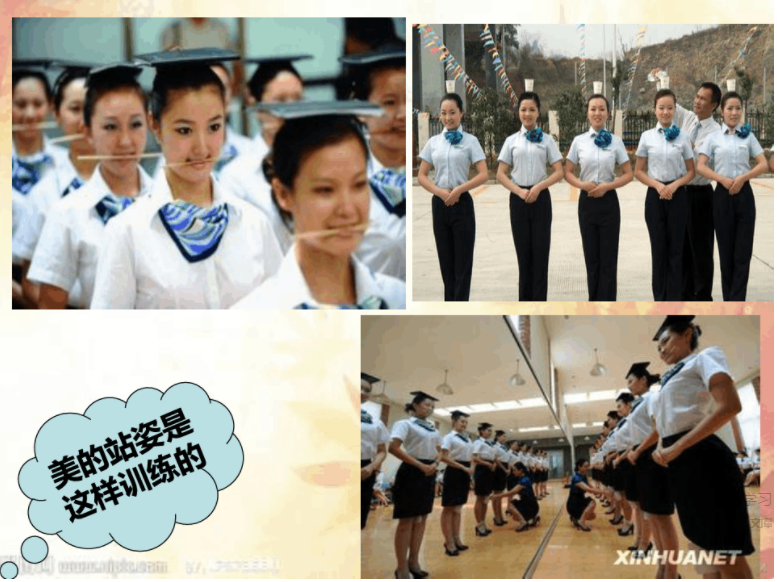 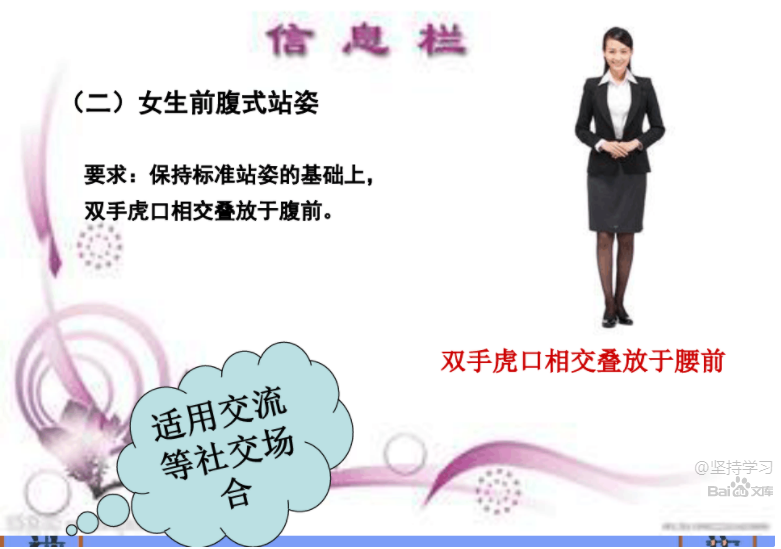 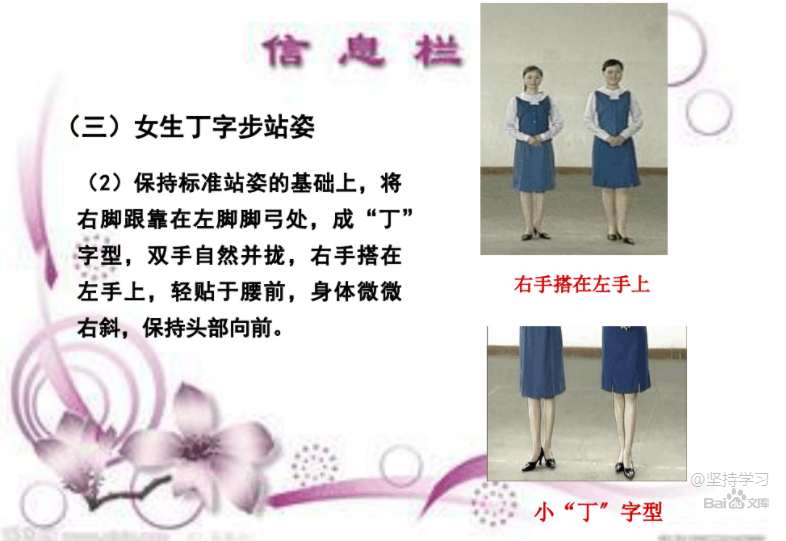 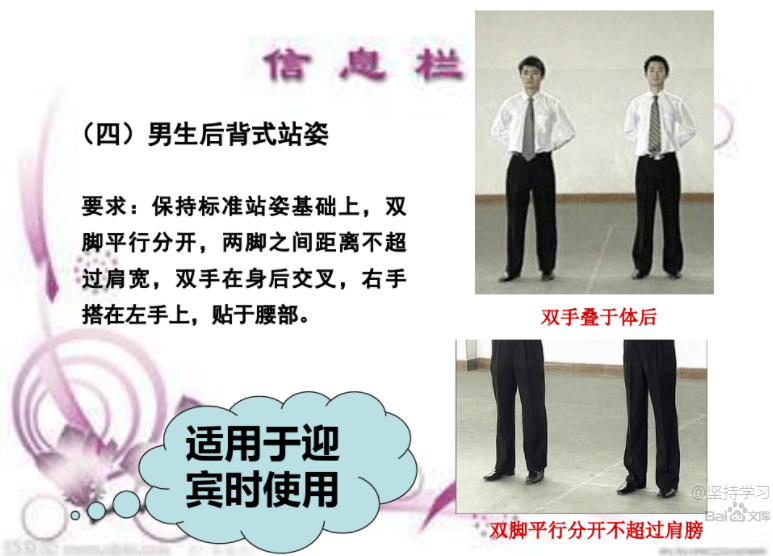 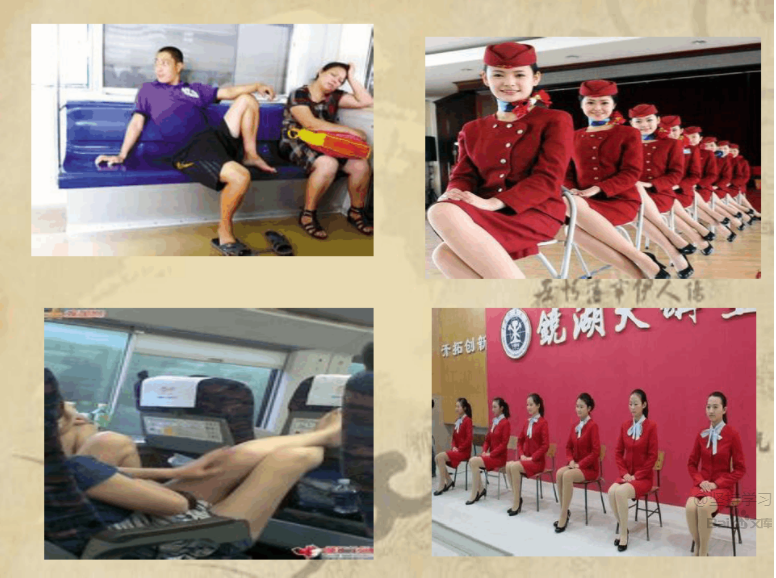 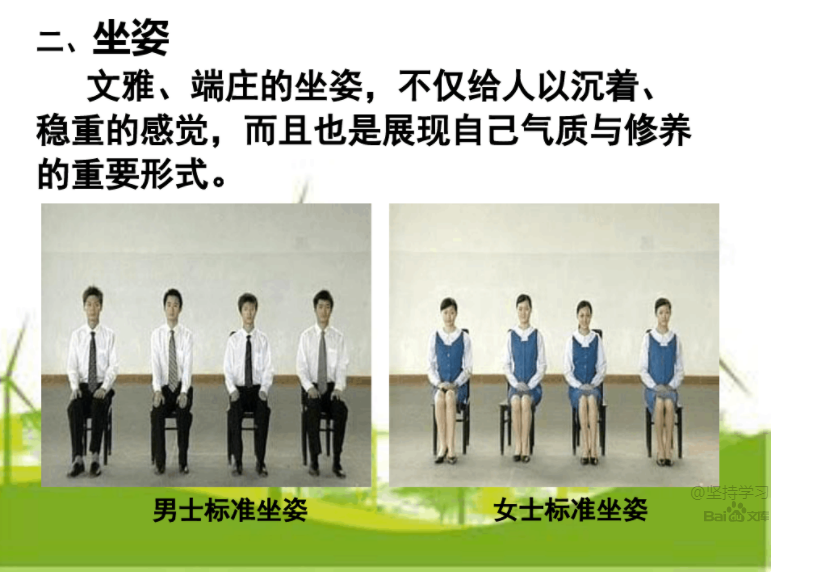 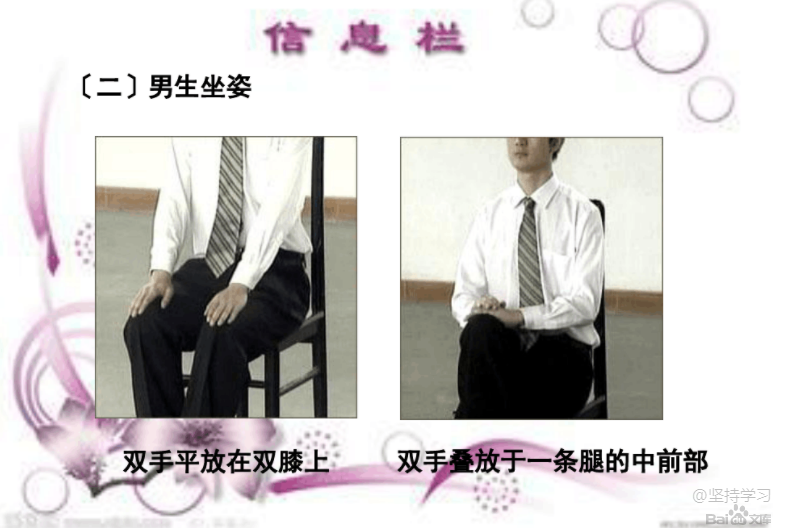 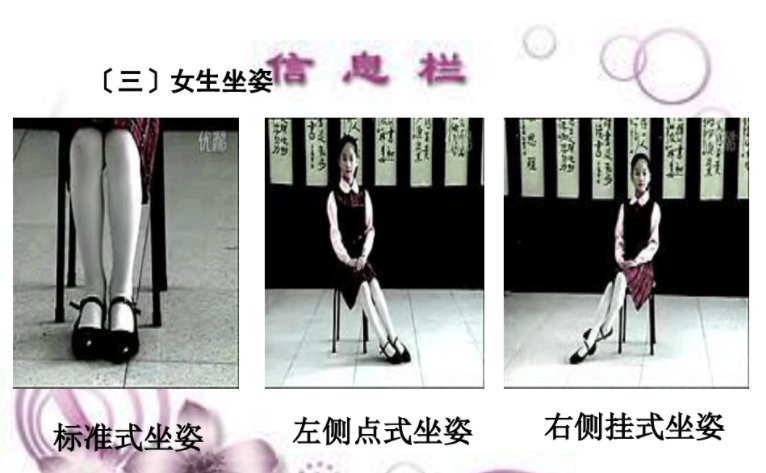 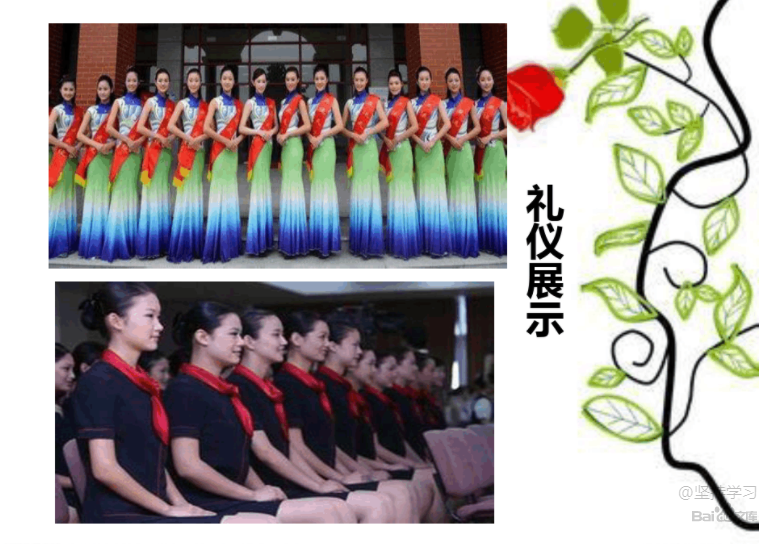 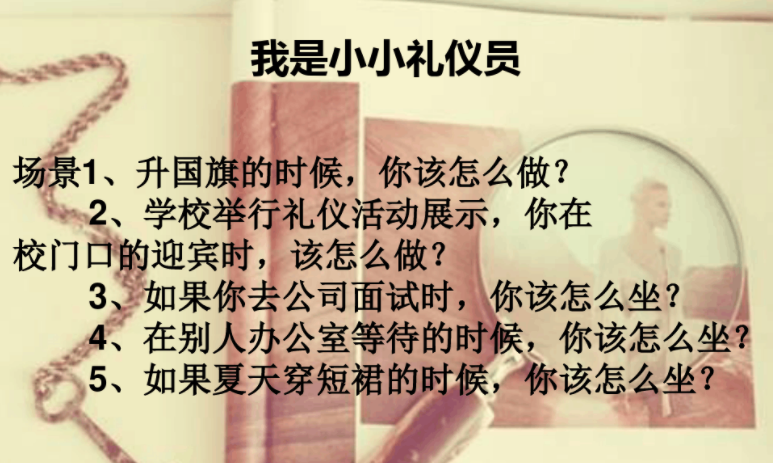 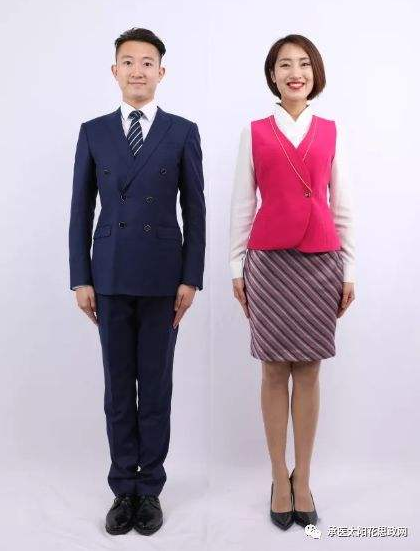 站姿儿歌
昂头挺胸两肩平,
两腿并立手放松。
目不斜视看前方,
双臂下垂脚立正。
站得直，站得正,
身板硬朗好学生。
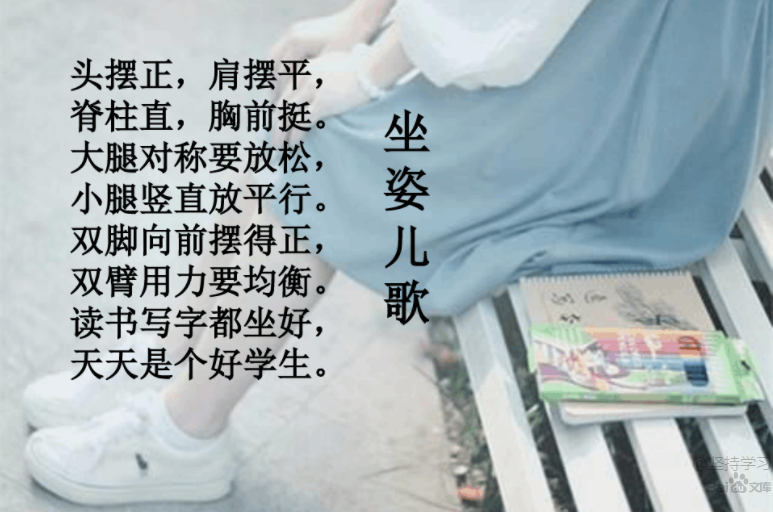 谢谢观看